SEMESTRE 1
- Séance 1 – Introduction, temps d’échange sur les attentes du cours
- Séance 2 – Méthodes de travail, outils collaboratifs et ressources : comment
	          s’engager dans le « travail » étudiant ?
- Séance 3 – Lire un article universitaire : méthode et exercice pratique
- Séance 4 – La bibliographie : comment la construire, comment l’écrire ?
- Séance 5 – Se préparer aux examens : outils de gestion et techniques de préparation 

Letellier.hugo.2@gmail.com
TEMPS D’ÉCHANGE
Quelles difficultés avez-vous pu rencontrer par le passé ?
Comment travaillez-vous ?
LES DIFFICULTÉS ET SOURCES HABITUELLES DE STRESS


Accéder à la ressource.
Gérer son temps et son calendrier. 
Organiser sa pensée, ses idées, ses ressources
Partager le travail des travaux de groupe.
Accéder à la ressource
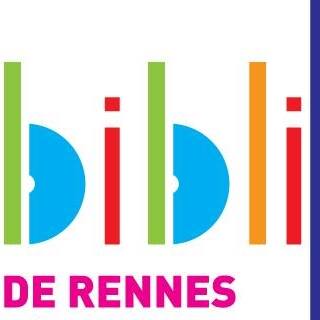 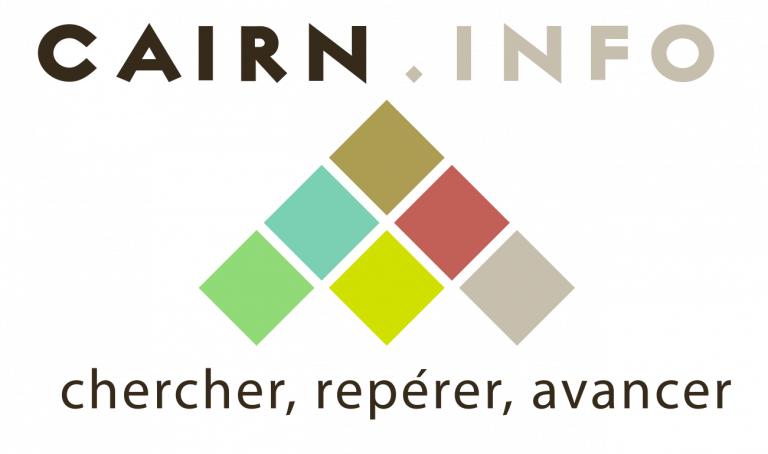 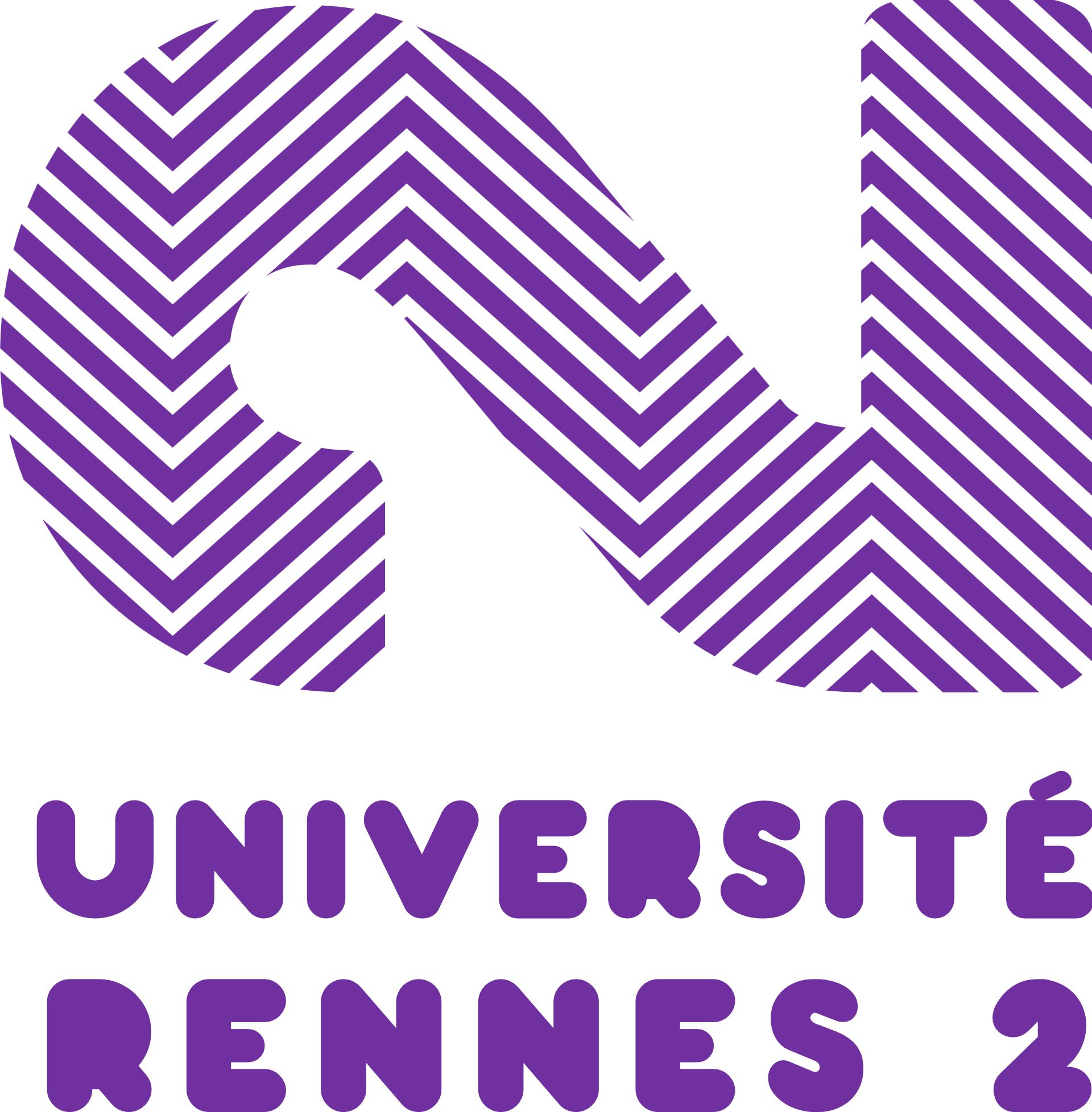 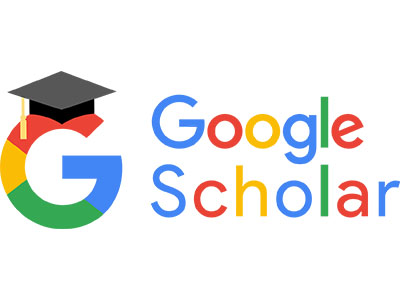 Gérer son temps et son calendrier. 







Premier impératif : travailler un peu tous les jours.
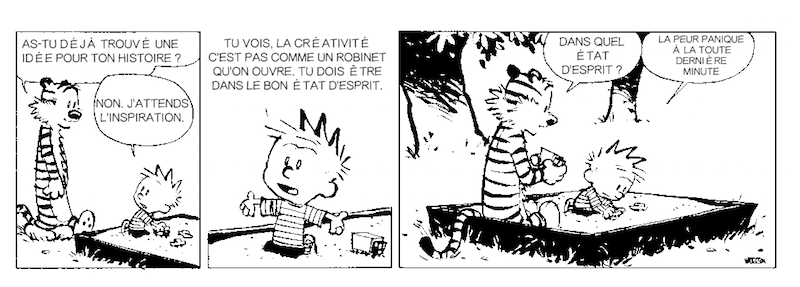 Gérer son temps et son calendrier. 
Votre meilleur ami : le rétroplanning

-Identifiez la date butoir de réalisation / de rendu
-Listez TOUTES les tâches à faire
-Estimez la durée des tâches en question
-Priorisez les tâches : qu’est-ce qui ne peut pas être fait avant autre chose ?
-Organisez votre planning à rebours : les dernières tâches en premier, et remontez dans le temps au fur et à mesure, avec la contrainte de tout caser
Exemple de rétroplanning
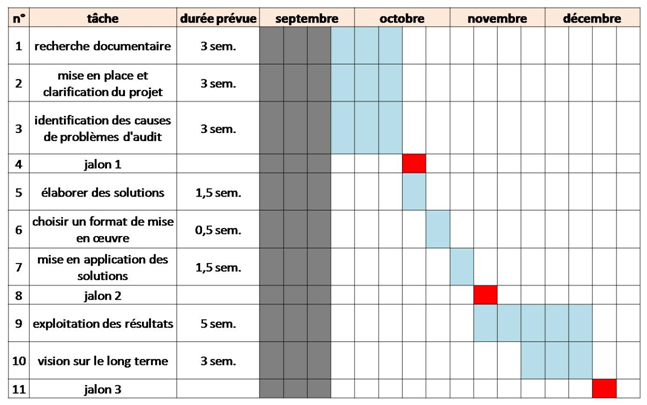 Organiser sa pensée, ses idées, ses ressources
Organiser sa pensée, ses idées, ses ressources


Votre meilleur ami : les cartes mentales
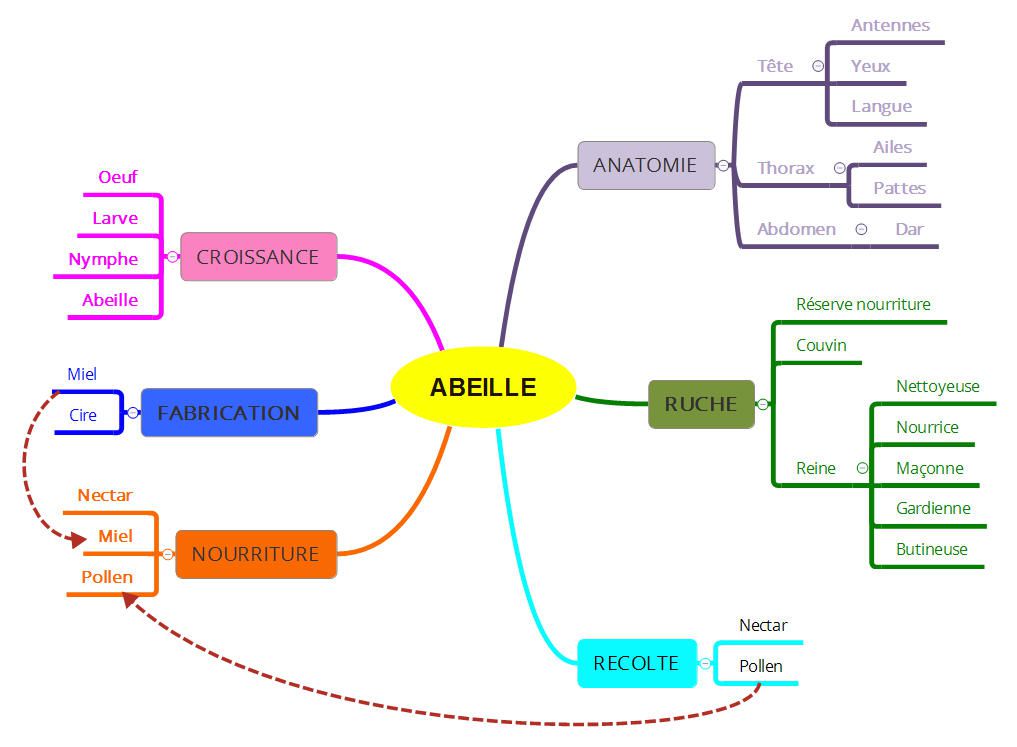 Partager le travail des travaux de groupe.

Les outils collectifs et bureaux dématérialisés
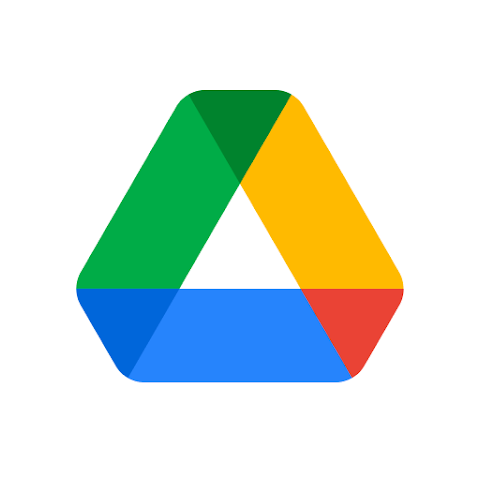 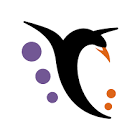 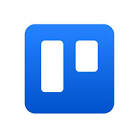